«Конкурс социальных и культурных проектов ПАО «ЛУКОЙЛ» на территории Владимирской, Вологодской, Ярославской областей, республик Марий Эл, Мордовия, Чувашия
Центр общественных связей 
ООО «ЛУКОЙЛ-Нижегороднефтеоргсинтез»
Конкурс социальных и культурных проектов
Конкурс социальных и культурных проектов ПАО «ЛУКОЙЛ» реализуется Компанией в регионах присутствия с 2002 года. Основная цель Конкурса — поддержка проектов и инициатив местных сообществ в решении актуальных проблем территорий, создание условий для увеличения числа активных граждан и организаций, способных реализовать яркие социальные идеи в своем регионе. 
Организаторами проведения Конкурса в регионах являются организации Группы «ЛУКОЙЛ» и Благотворительный фонд «ЛУКОЙЛ».
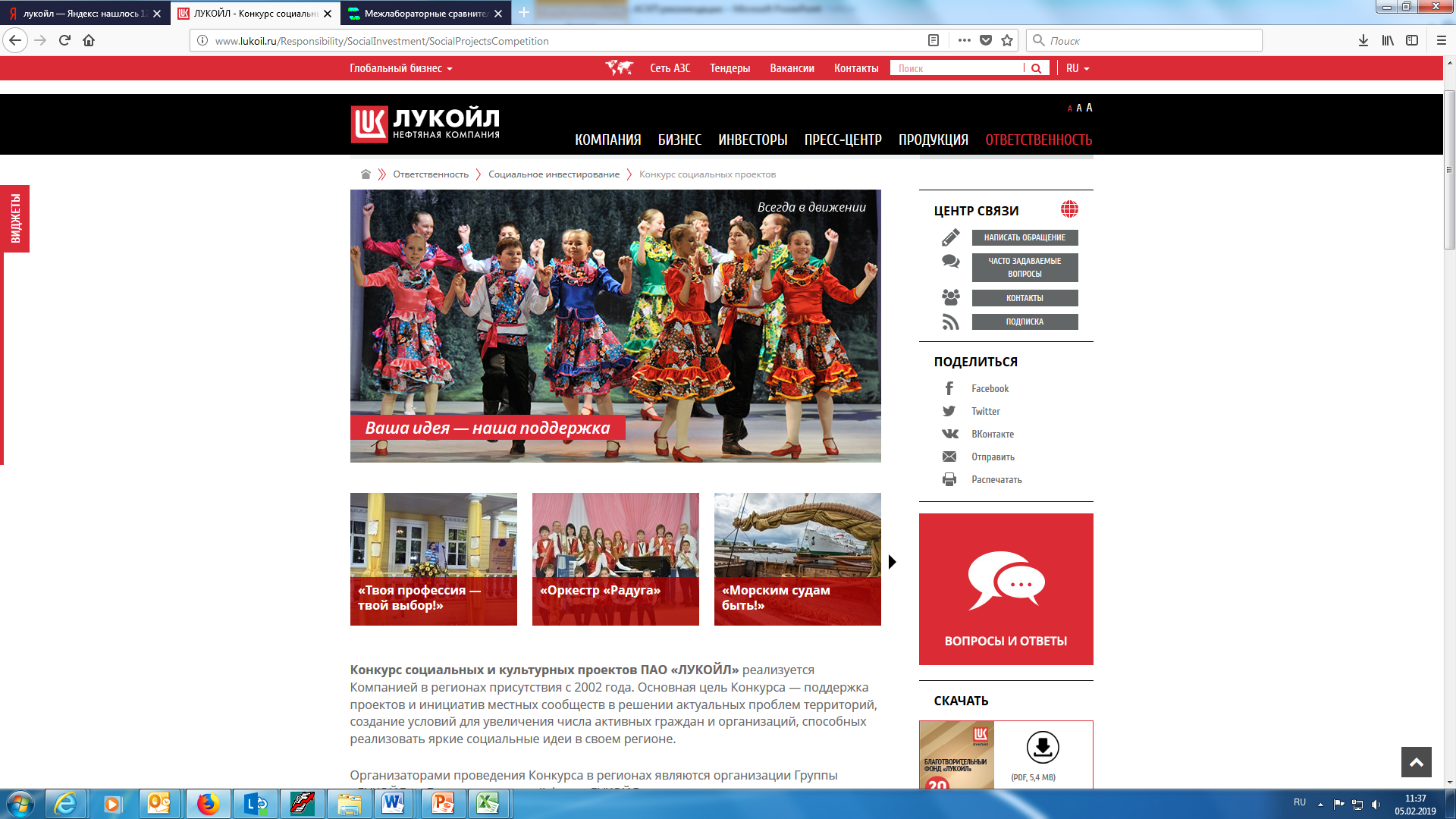 На Конкурсе рассматриваются заявки 
по трем основным номинациям: «Экология», «Духовность и культура» и «Спорт».
Конкурс социальных и культурных проектов ПАО «ЛУКОЙЛ» стал лауреатом первой Национальной программы «Лучшие социальные проекты России» в категории «Социально направленные конкурсы».
1
Победители Конкурса социальных и культурных проектов ПАО «ЛУКОЙЛ» в Республике Чувашия
Детская площадка «Космоспорт»
Музыкальный ArtОстровок
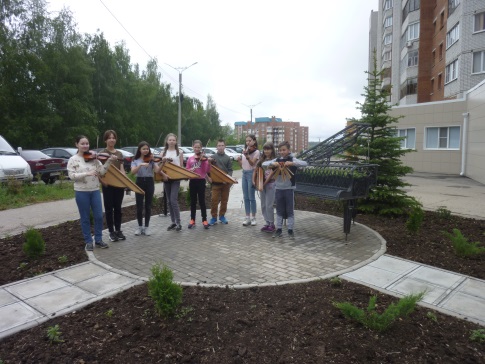 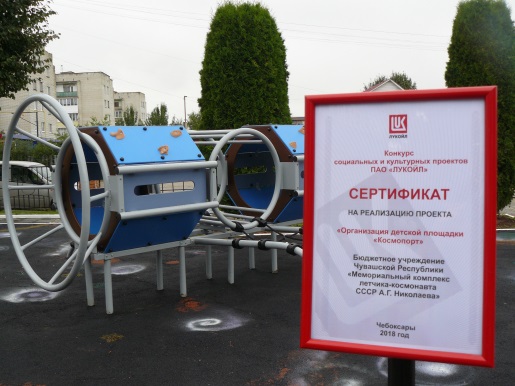 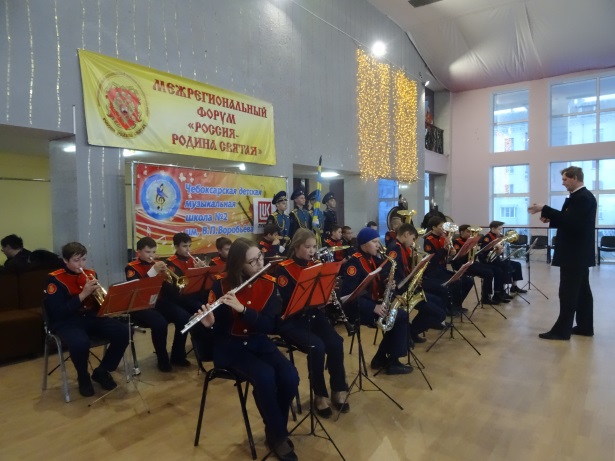 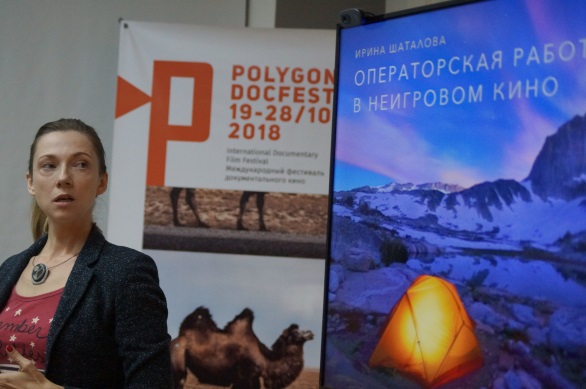 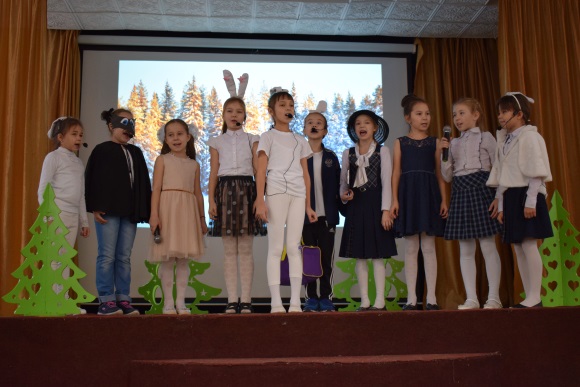 Оркестр на колесах
Polygon Doc Festival
первый международный фестиваль документального 
кино в Чувашии
Школьный театр как модель воспитания, развития и социализации обучающихся
2
Как найти информацию о Конкурсе?
Сайт ПАО «ЛУКОЙЛ»  
(раздел «Ответственность»)
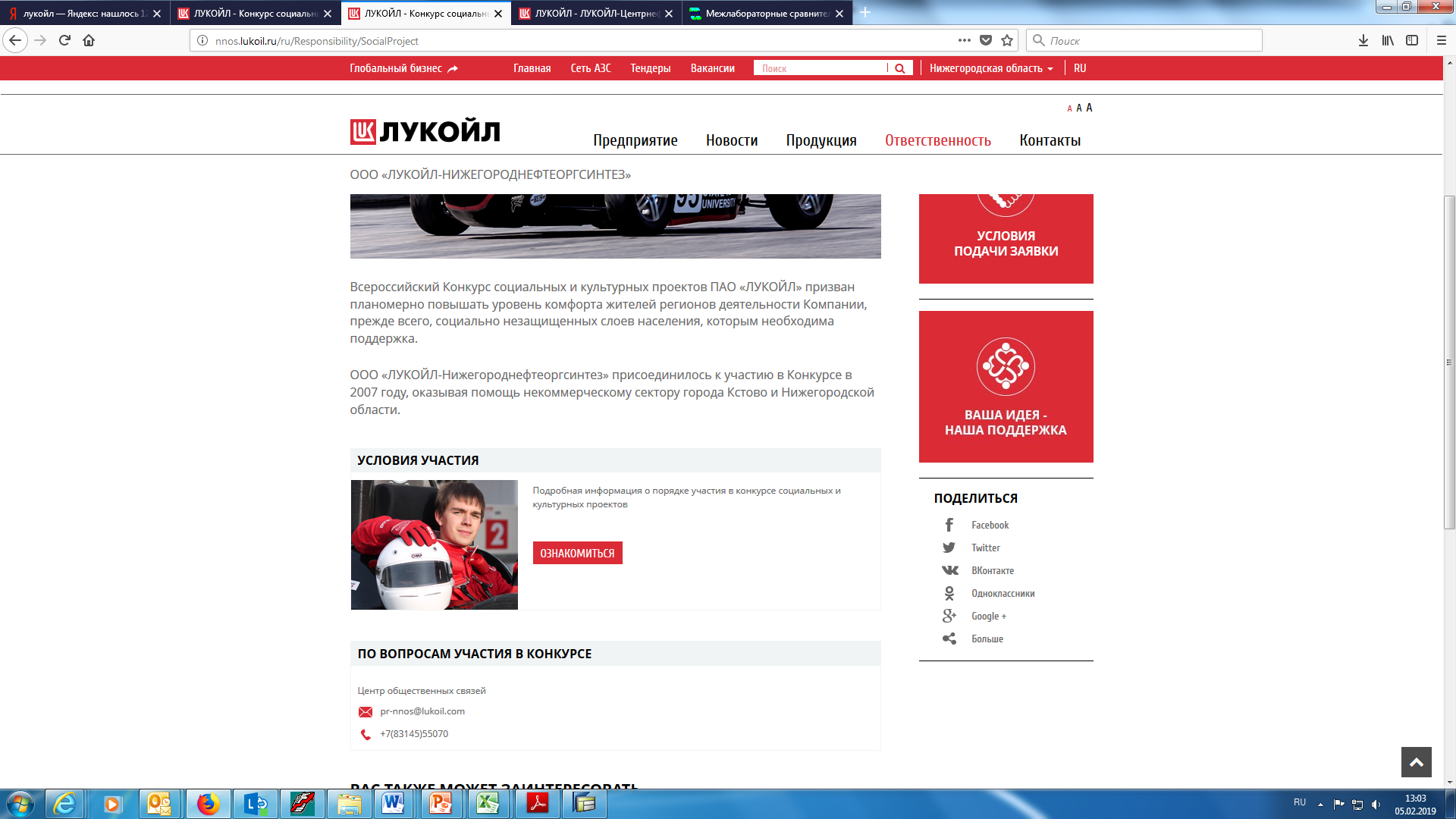 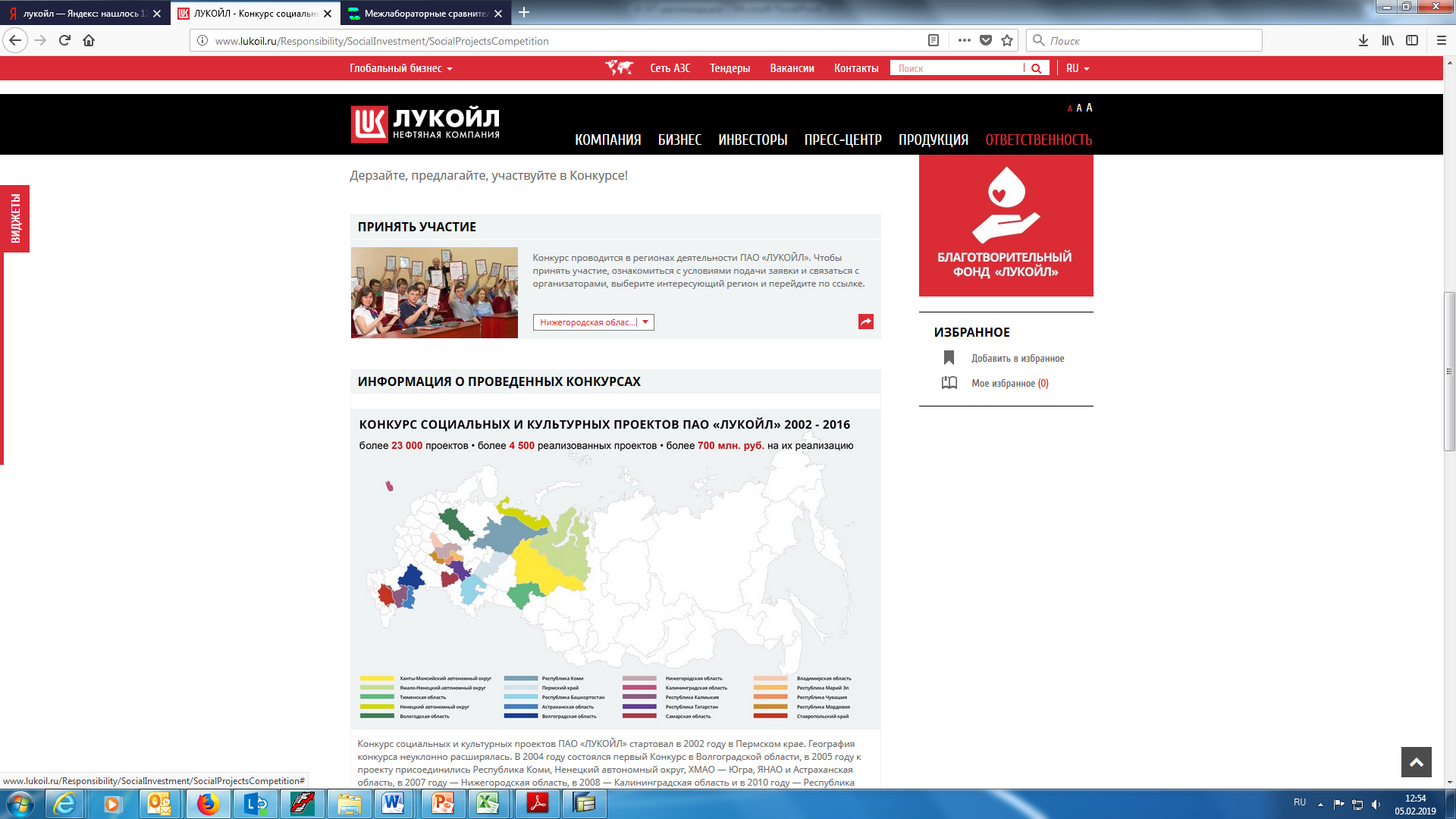 Позвонить или написать 
в Центр общественных связей 
ООО «ЛУКОЙЛ-Нижегороднефтеоргсинтез»
Pr-nnos@lukoil.com

+7 831 45 -5-50-58

Солонинкина Антонина Николаевна –оргкоординатор Конкурса
1
Участие в Конкурсе социальных и культурных проектов - 2019
Цель: поддержка проектов и инициатив местных сообществ в решении актуальных проблем территорий

Участники: общественные организации и муниципальные образования
Конкурсантам необходимо:
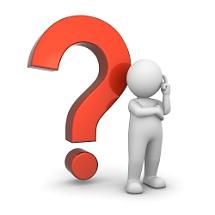 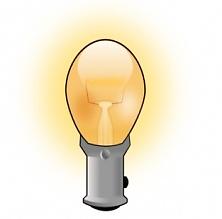 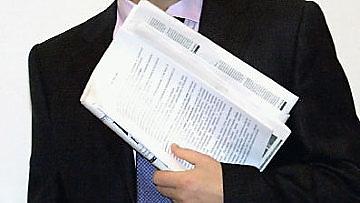 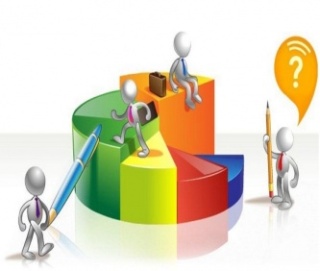 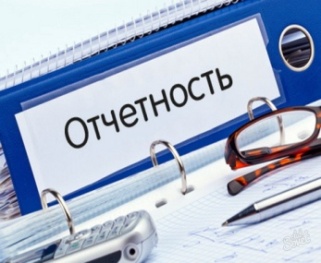 Номинантам
Победителям
!ПОДАТЬ ЗАЯВКУ В СРОК!
4
Изучение проектов Конкурса
Прием заявок на участие в Конкурс определяются в Положении.

В 2019 году сроки подачи заявок 7 августа по 30 сентября.

После этого проекты оцениваются Экспертным советом, состоящим из авторитетных лиц всех регионов, участвующих в Конкурсе.
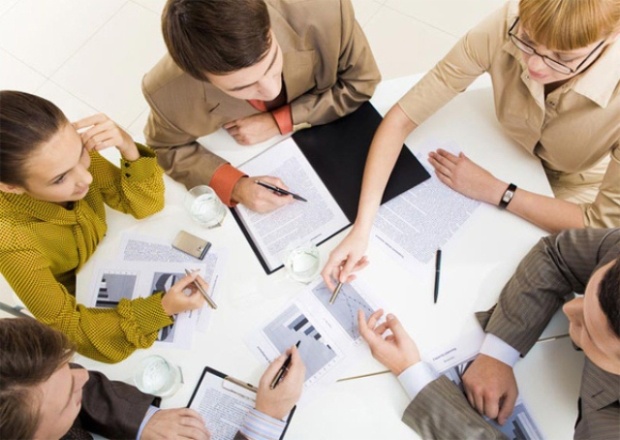 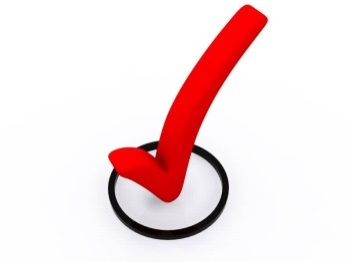 В процессе оценки проектов участники Экспертного совета руководствуются основными условиями:
значимость и актуальность проектов; 
строгое соответствие номинациям;
грамотное заполнение заявки;
наличие 30% собственных или привлеченных средств в бюджет проекта.
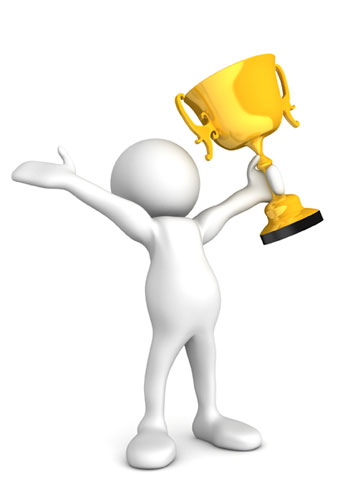 5
РЕКОМЕНДАЦИИ УЧАСТНИКАМ
Вся информация, необходимая для написания проекта есть в Положении. 
Прежде чем взяться за подготовку проекта-победителя необходимо:
внимательно прочитать Положение, где прописаны цели и задачи, география, а также основные требования к проекту 
    и документам;
понять соответствует ли Ваша организация требованиям Положения;
определить необходимость и актуальность проекта для территории; поможет ли Ваш проект изменить ситуацию к лучшему;
ответить на вопрос: сможете ли Вы эффективно отработать полученные средства в установленные сроки?
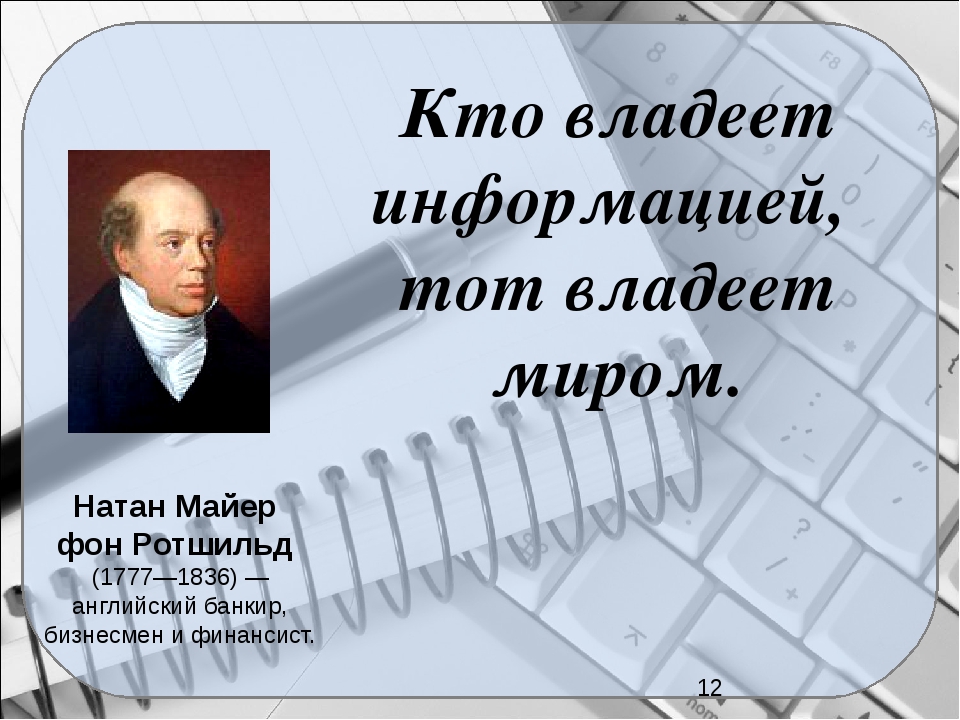 6
РЕКОМЕНДАЦИИ УЧАСТНИКАМ
Основные составляющие работы над идеей проекта:
Кто? Организация: цель деятельности, опыт, кадровые ресурсы.
Для кого? Целевая группа: кому будет полезен и необходим реализованный проект.
Для чего? Что изменится после воплощения идеи в жизнь?
Как будет реализован? С помощью каких средств и механизмов?
Что будет на «выходе»? Конкретные показатели, которые будут отражать положительные результаты от проекта
Какие средства для этого необходимы? Какой бюджет?
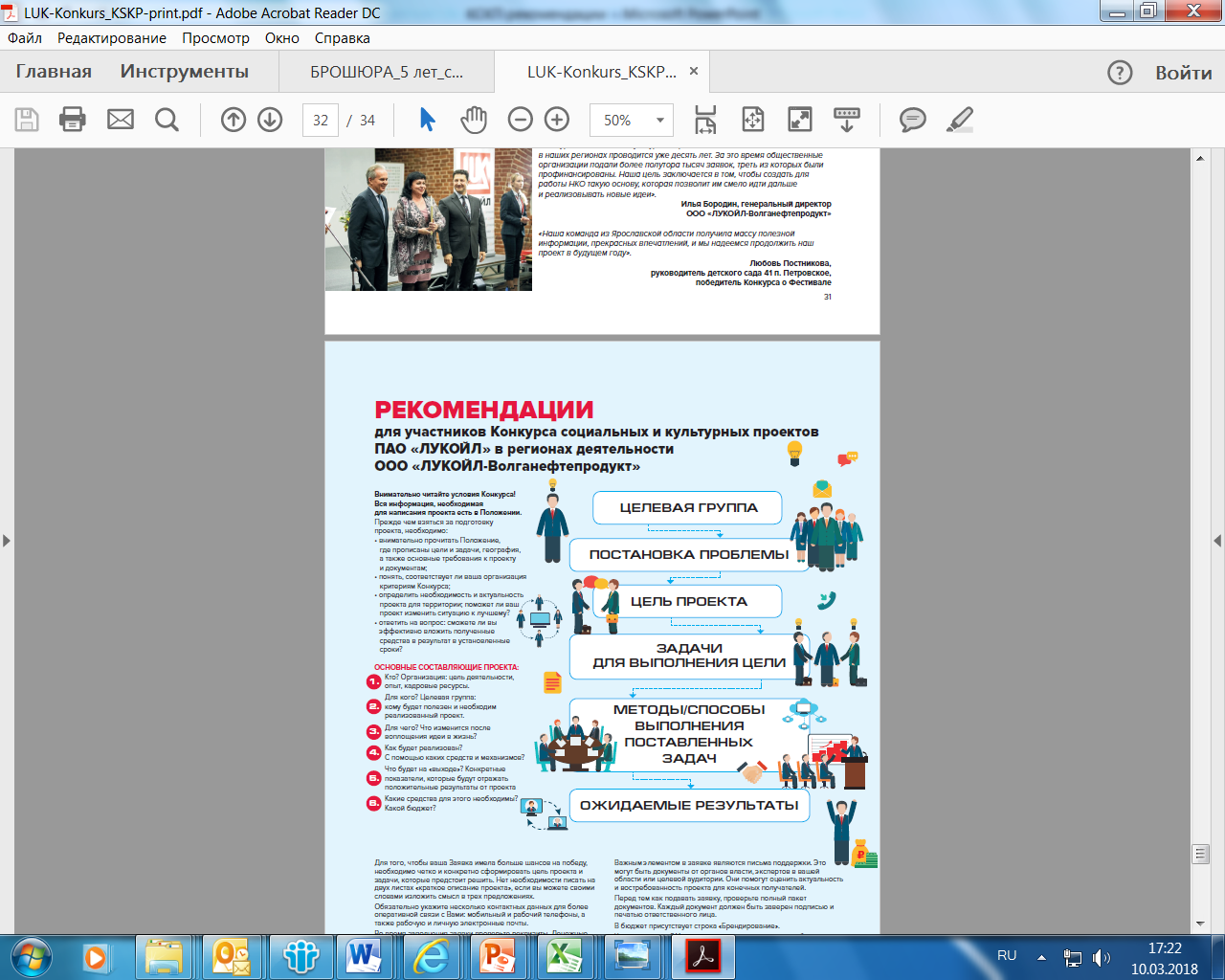 7
Основные пороги, о которые можно споткнуться…
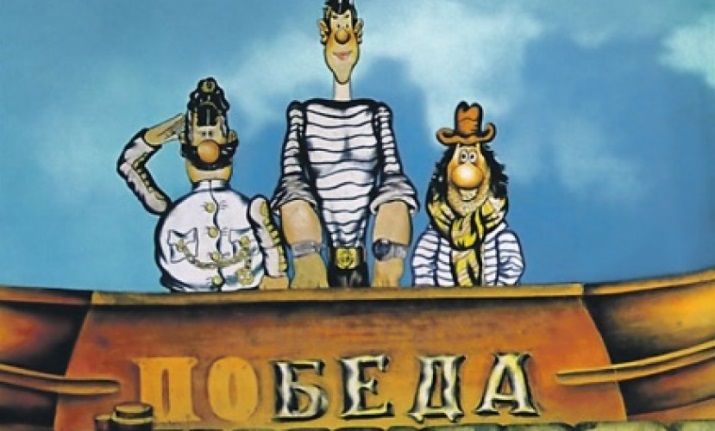 !!! Как назовешь корабль , так он и поплывет..
Название проекта должно быть ярким, кратким, привлекающим внимание и отражающее цель проекта.
!!! Что кое-как сделаешь, в том и нужду испытаешь.
Небрежно заполненная заявка, без контактов, 
с пустыми полями для заполнения говорит об отношении к проекту автора.
!!!Краткость – сестра таланта.
Описание цели проекта на «трех листах» 
в Заявке заставляет сомневаться в конкретике 
и понимании этих целей.
!!! Семь раз отмерь - один отрежь…
Ошибки в бюджете арифметического характера на старте дают повод думать 
об уровне профессионализма 
ответственных 
за дальнейший отчет об использовании денежных средств.
!!!За ценой мы не постоим.
Сумма бюджета проекта, соразмеримая 
с республиканским бюджетом вызывает 
сомнения в части реальности заявленного 
проекта.
!!! Встречают по одежке, а провожают по уму.
Небрежно собранный пакет документов, оформленный с разрозненностью листов и порядком, не скрепленный в папку,
может повлиять на выводы об аккуратности предоставления отчетов в случае победы.
8
Что привлечет внимание экспертов и организаторов?
1.Конкретика статей затрат в бюджете.
«На мебель… или на приобретение стола для детской игровой комнаты»
4. Конкретика и реальность целей и задач проекта.
«Что-нибудь для детей построю или возведу хоккейную площадку для детей  моего села и других сел»
2. Аккуратность заполнения заявки и полный пакет требуемых документов, включая правоустанавливающие.
«Все в порядке или… потом принесу»
5. Четкий прогноз и регламент реализации проекта.
«Получу деньги, найму для строительства площадки рабочих и все…или
Построю спортивную площадку для детей села, проведу ряд 
спортивных мероприятий 
на ней»
3.Рекомендательные письма.
(необязательно, но лишним не будет)
6.Планирование публикаций о проекте.
Мне негде  и некому писать или…. Планирую публикации на сайте, в газете.
9
КОНТАКТЫ
Центр общественных связей 
ООО «ЛУКОЙЛ-Нижегороднефтеоргсинтез»

Pr-nnos@lukoil.com

+7 831 45 -5-50-58

Солонинкина Антонина Николаевна – оргкоординатор Конкурса

Положение Конкурса, условия, результаты на сайте
10
Участвуйте в Конкурсе!
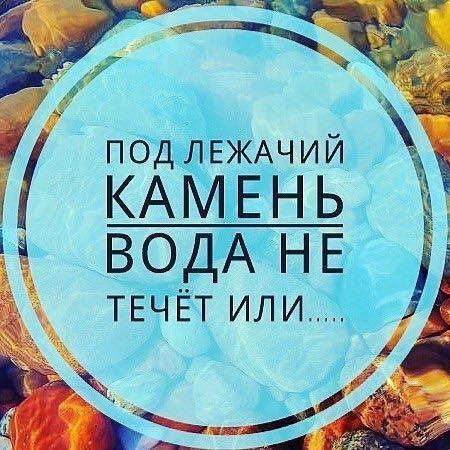 1